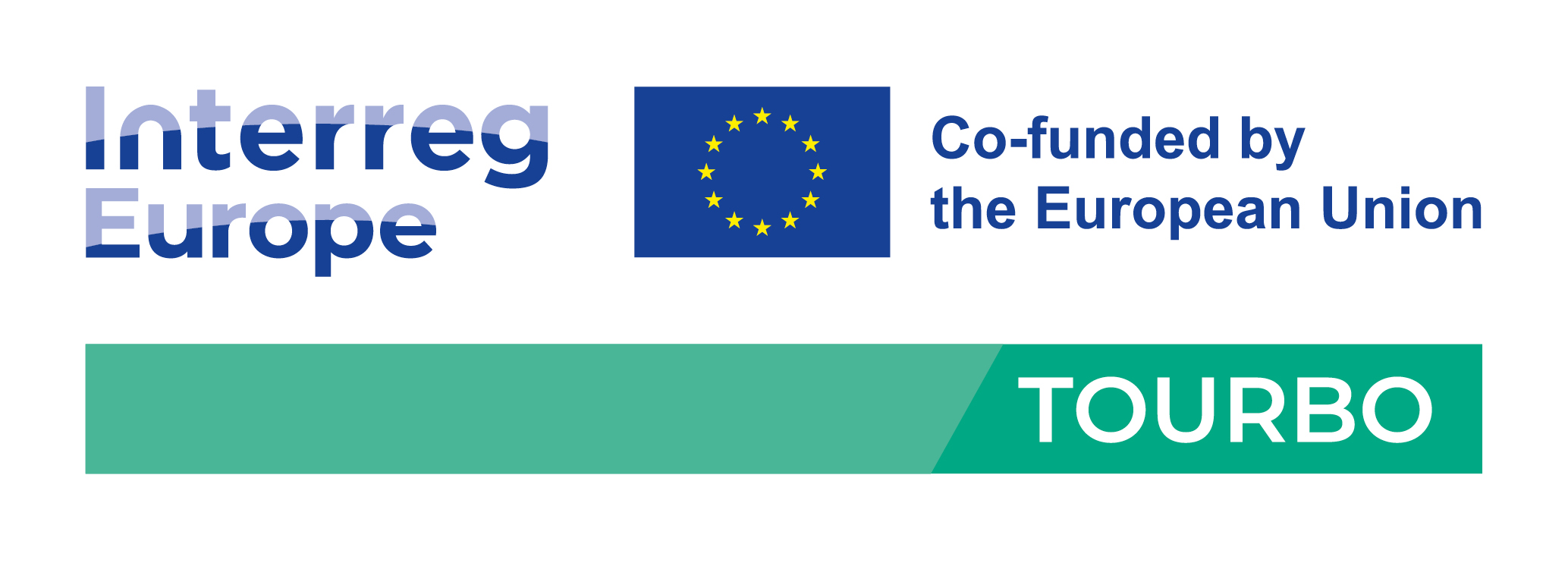 3rd online meeting
“PIT”
Anne Furphy
Project Manager at Chamber of Commerce of Seville
Anne.furphy@camaradesevilla.com
16 MAY 2023| Online
OUR AGENDA
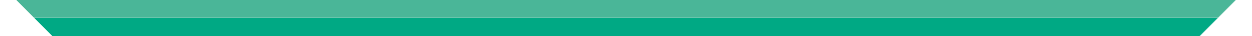 Relevant information

Communication

Seville Kick-off + launching event
TOTAL
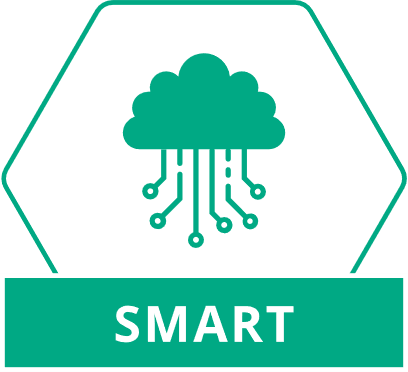 SOME NEWS
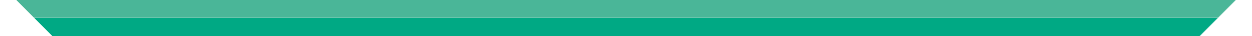 FROM INTERREG EUROPE: 

20 June 2023 (online): Webinar on how to edit your project website. Recording of the webinar will be published on IE website.
 
26 to 28 September 2023 (Lille/France): Lead Partner workshop on reporting activities, finances and communication.

This event is targeted at lead partners, lead partners’ financial managers and controllers as well as communication managers.

 
The in-my-country section of IE website has been updated. Click on your country and scroll down to the 2021-2027 sub-section: you will now be able to access the latest information regarding the control system of your country and see who your control/approbation body is. For some systems (such as Flanders for Belgium for instance), some additional guidance depending on your national legislation might also have been added.
12.3 MEUR
10 points to remember for the kick-off phase
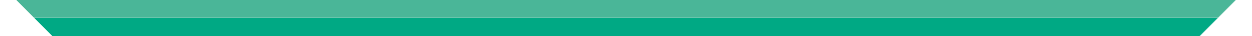 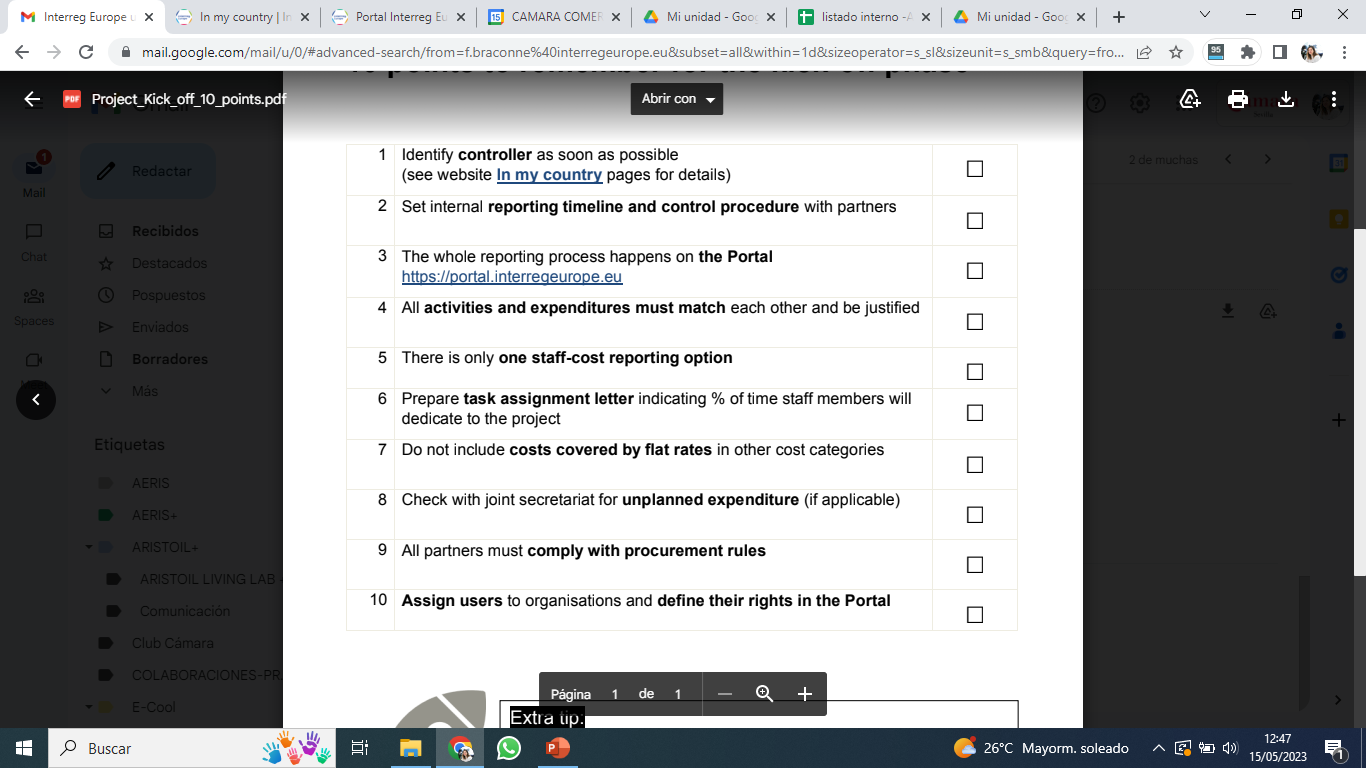 REMEMBER THE DEDICATED LINK TO HELP ON PROJECT IMPLEMENTATION IN INTERREG EUROPE WEBSITE: 
https://www.interregeurope.eu/help/project-implementation-2021-2027
12.3 MEUR
PARTNERSHIP AGREEMENT
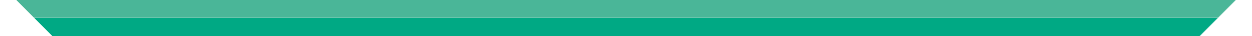 MISSING SIGNATURES 

PP2 LAPLAND


PP8 DONEGAL COUNTY COUNCIL
COMMUNICATION
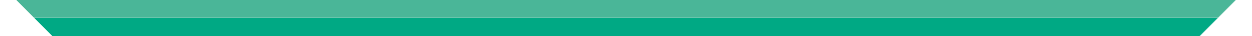 TO DO’s IN THE NEXT WEEKS: 

PRESS RELEASE TO ANNOUNCE PROJECT APPROVAL AND LAUNCHING (PP2 to the partners)

CREATE OUR SOCIAL MEDIA ACCOUNT AND START SOCIAL MEDIA ANIMATION (PP2)

COMMUNICATE THE SOCIAL MEDIA ACCOUNT OF YOUR ORGANIZATION (partners to PP2) 

WEBSITE READY FOR JUNE 2023
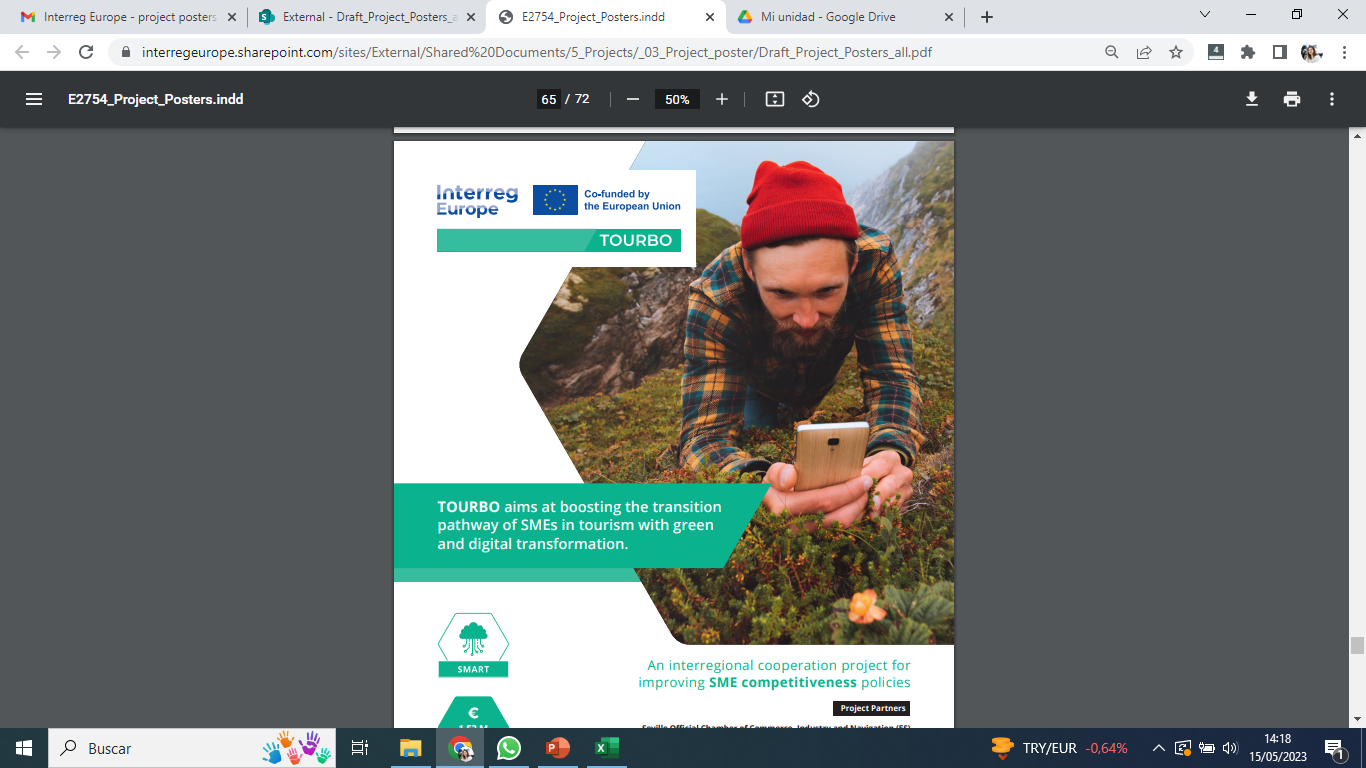 A3 POSTER
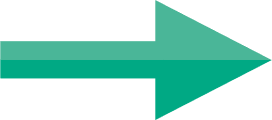 SEVILLA EVENT
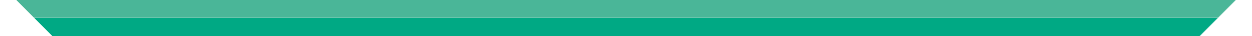 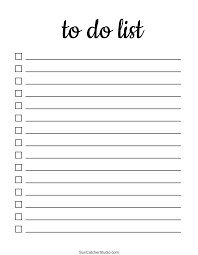 TO DO’s IN THE NEXT WEEKS: 

FILL IN THE PARTICIPANT LIST: https://docs.google.com/spreadsheets/d/11wUs3l3DVbaDjVvWESCMdIZcnl7TAIuI/edit?usp=share_link&ouid=115705946630176294194&rtpof=true&sd=true  

IDENTITY STAKEHOLDER READY TO PARTICIPATE IN THE LAUNCHING EVENT 

COMMUNICATE THE PROJECT APPROVAL AND KICK-OFF
STAKEHOLDERS’ GROUP
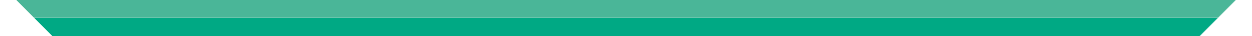 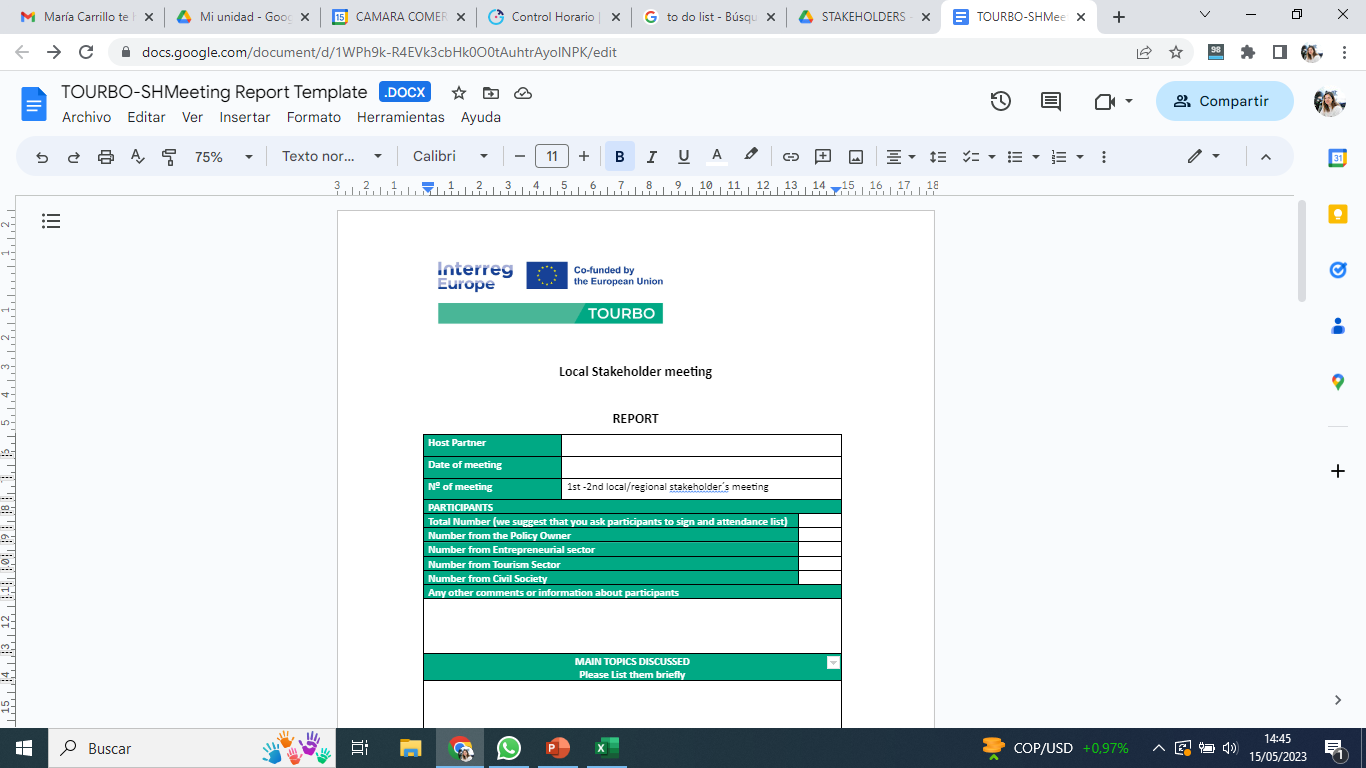 IDENTIFY AND INVITE STAKEHOLDERS TO YOUR LOCAL-REGIONAL GROUP 

ORGANIZE 1ST STAKEHOLDER MEETING 

REPORT YOUR MEETING WITH STAKEHOLDERS AND SHARE IT WITH REST OF PARTNERS

https://drive.google.com/drive/folders/1wnbMy5RlQTzYKWR1JF75PS51zOxfTna4?usp=share_link
?
Time for questions
Thank you!
www.interregeurope.eu/TOURBO